ÇAĞ ÜNİVERSİTESİ SOSYAL HİZMET ve DANIŞMANLIK BÖLÜMÜ
Yaşlılar ve Engellilerle İlgili Mevzuat
ı
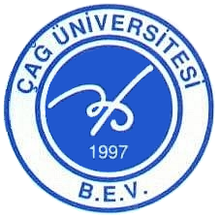 Yaşlılık
60 yaşın üstündekiler yaşlıdır. 
Yaşlılık, zaman faktörüne bağlı olarak kişinin değişen çevreye uyum sağlama kapasitesi ile organizmanın iç ve dış etmenler arasında denge sağlama potansiyelinin azalması ve böylece yaşlanma ile ölüm olasılığının yükselmesidir. 
Bir başka tanımla yaşlılık, fizyolojik bir olgu olup, kişilerin fiziksel ve ruhsal güçlerini bir daha yerine gelmeyecek şekilde yavaş yavaş kaybetme halidir.
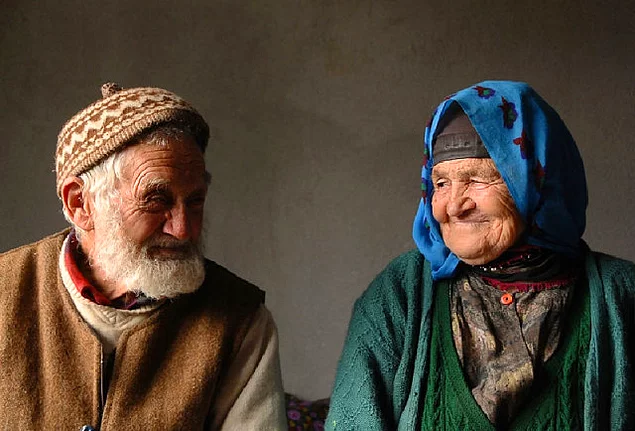 Yaşlılık döneminin doğal süreçleri sonucunda yaşlıların fiziksel ve bilişsel kapasitelerinde belirli oranlarda yavaşlama veya gerileme görülebilmektedir. 
Yaşlıların duyuşsal kapasitelerinde ise artış görülür. 
Daha duyarlı ve farkında, dolayısıyla daha hassas olabilirler. Yaşlının sosyal ve ekonomik işlevselliğini olumsuz etkileyebilecek bu süreçleri dikkate alarak yaşlının ruhsal, sosyal ve ekonomik hayatını desteklemek gerekmektedir.
Engelli
Engelli, doğuştan veya sonradan herhangi bir nedenle bedensel, zihinsel, ruhsal, duyusal ve sosyal yeteneklerini çeşitli derecelerde kaybetmesi nedeniyle toplumsal yaşama uyum sağlama ve günlük gereksinimlerini karşılama güçlükleri olan ve korunma, bakım, rehabilitasyon, danışmanlık ve destek hizmetlerine ihtiyaç duyan kişidir.
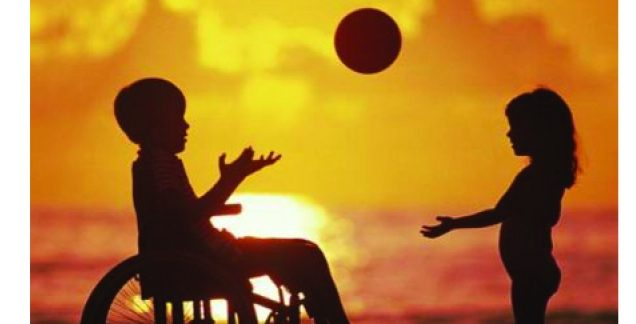 Sosyal hizmetler açısından bakacak olursak üç farklı engellilik türü vardır:
Buna göre:  
Hafif engelli
Ağır engelli
Bakıma muhtaç engelli: Engelli sınıflandırmasına göre resmi sağlık kurulu raporu ile ağır engelli olduğu belgelendirilenlerden, günlük hayatın alışılmış, tekrar eden gereklerini önemli ölçüde yerine getirememesi nedeniyle hayatını başkasının yardımı ve bakımı olmadan devam ettiremeyecek derecede düşkün olan kişileri ifade etmektedir.
ANAYASAL ÇERÇEVE
Yaşlılara ve engellilere yönelik kurumsal bakım ve destek hizmetlerini içeren sosyal hizmetlerin yasal dayanaklarını betimleyecek olursak, öncelikle Anayasamıza bakmamız gerekir. 
1982 Anayasasının 61. maddesi sosyal hizmetler alanına giren grupları açık bir şekilde belirlemiş, korunmaya, bakıma, yardıma ve rehabilitasyona muhtaç çocuk, sakat ve yaşlılara öncelik tanıyarak, devletin bu alanda gerekli örgüt ve kuruluşları kurması veya kurdurması hükmünü getirmiştir. 
1982 Anayasası’nın 10., 42., 49., 50., 61. ve 62. maddelerinde diğer özel gereksinim gruplarının yanısıra yaşlıların ve engellilerin korunması ve güçlendirilmesi gereğini gösteren hükümler bulunmaktadır.
Buna göre:
Madde 10’da, 
kanun önünde eşitlik hakkı tanınmıştır. “Herkes, dil, ırk, renk, cinsiyet, siyasi düşünce, felsefi inanç, din, mezhep ve benzeri sebeplerle ayırım gözetilmeksizin kanun önünde eşittir.” 
Madde 42’de, 
eğitim ve öğrenim hakkı ve ödevi tanınmıştır. “Kimse, eğitim ve öğrenim hakkından yoksun bırakılamaz. Devlet, maddi imkânlardan yoksun başarılı öğrencilerin, öğrenimlerini sürdürebilmeleri amacı ile burslar ve başka yollarla gerekli yardımları yapar. Devlet, durumları sebebiyle özel eğitime ihtiyacı olanları topluma yararlı kılacak tedbirleri alır.
Madde 49’da, 
çalışma hakkı ve ödevi tanınmıştır. “Çalışma, herkesin hakkı ve ödevidir. Devlet, çalışanların hayat seviyesini yükseltmek, çalışma hayatını geliştirmek için çalışanları ve işsizleri korumak, çalışmayı desteklemek, işsizliği önlemeye elverişli ekonomik bir ortam yaratmak ve çalışma barışını sağlamak için gerekli tedbirleri alır.” 
Madde 50’de, 
çalışma şartları ve dinlenme hakkı belirtilmiştir. “Kimse, yaşına, cinsiyetine ve gücüne uymayan işlerde çalıştırılamaz. Küçükler ve kadınlar ile bedeni ve ruhi yetersizliği olanlar çalışma şartları bakımından özel olarak korunurlar.”
Madde 60’da, 
sosyal güvenlik hakkı tanınmıştır. “Herkes, sosyal güvenlik hakkına sahiptir. Devlet, bu güvenliği sağlayacak gerekli tedbirleri alır ve teşkilatı kurar.” 
Madde 61’de, 
sosyal güvenlik bakımından özel olarak korunması gerekenler tanımlanmıştır. “Devlet, sakatların korunmalarını ve toplum hayatına intibaklarını sağlayıcı tedbirleri alır. Bu amaçlarla gerekli teşkilat ve kuruluşları kurar veya kurdurur.” 
1982 Anayasasında genel çerçeve dâhilinde engellilerin korunmasına ilişkin sorumluluğu devlet sosyal devlet olma rolü gereği üstlenmiştir.
ENGELLİLER KANUNU
Yaşlılarımız için temel bir kanun bulunmamakla birlikte, engellilere yönelik temel bir yasal düzenleme 2005 yılında yapılmıştır. 
Engellilikle ilgili ulusal mevzuatımız incelendiğinde, 2005 yılında yürürlüğe giren 5378 sayılı ‘Engelliler  Kanunu’  hakkında temel yasal düzenleme olduğu görülür.
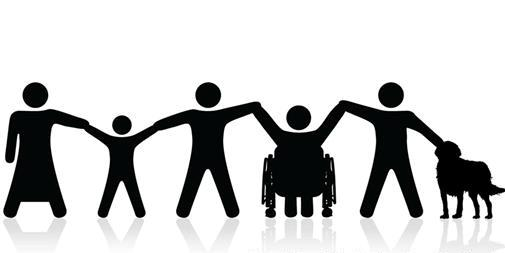 İnsan haklarına dayalı ve ayrımcılıkla mücadele odaklı bir sosyal politikanın çerçevesini belirleyen Engelliler Kanunu'nun ruhunu özürlülük alanında fırsat eşitliği, insan hakları ve ayrımcılığın önlenmesi ilkeleri oluşturmaktadır. 
Bu esaslar doğrultusunda Engelliler Kanunu ile ulaşılabilirlik, istihdam, bakım ve sosyal güvenliğe ilişkin sorunların çözümü, engelli bireylerimizin her bakımdan gelişmeleri ve toplumsal hayata tam katılımlarının sağlanması ve bu hizmetlerin koordinasyonu için gerekli düzenlemelerin yapılmasının yasal çerçevesi belirlenmiştir.
Böylelikle yasa ile getirilen çağdaş düzenlemelerin uygulanması sağlanarak engelli bireylerin önündeki engellerin kaldırılması yönünde son derece önemli adımlar atılmıştır.
Engelliler Kanunu’nun amacı
“Engelliliğin önlenmesi, engellilerin sağlık, eğitim, rehabilitasyon, istihdam, bakım ve sosyal güvenliğine ilişkin sorunlarının çözümü ile her bakımdan gelişmelerini ve önlerindeki engelleri kaldırmayı sağlayacak tedbirleri alarak topluma katılımlarını sağlamak ve bu hizmetlerin koordinasyonu için gerekli düzenlemeleri yapmaktır.
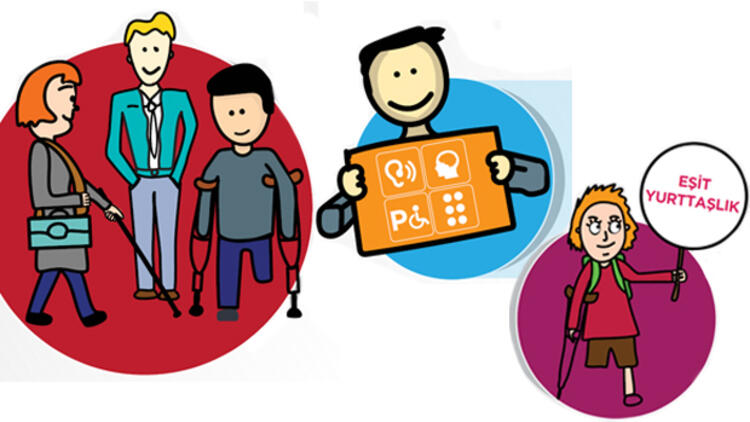 Engelli Kanununun Kapsamı
Engel sınıflandırmalarının nasıl yapılması gerektiğini,  
Bakım gereksinimlerinin nasıl karşılanacağını, 
Bakım hizmeti aldıkları kuruluşların ruhsatlandırma konusunu, 
Alacakları hizmetlerin standartlarına, 
Bakımlarının çeşitlerine, 
Rehabilitasyon hizmetlerinden yararlanmaları konusuna, 
Erken tanı ve koruyucu hizmetlerden yararlanmalarına, 
İş ve meslek analizlerinin yapılmasına, 
Mesleki rehabilitasyonlarının yapılması konusuna, 
İstihdam edilmeleri konusuna, 
Eğitim ve öğretimden yararlanmaları konusuna değinmektedir.
Sosyal Hizmetle İlgili Maddeler
6. maddede; 
“Engelli  kişilerin yaşamlarını öncelikle bulundukları ortamda sağlık, huzur ve güven içinde sürdürmesi, toplum içinde kendi kendilerini idare edebilecek ve üretken hâle gelebilecek şekilde bakım ve rehabilitasyonlarının yapılması, bunlardan ihtiyacı olanların geçici veya sürekli bakım altına alınması veya bunlara evde bakım hizmeti sunulması esastır.”
9. maddede;
 “Bakım hizmetleri, evde bakım veya kurum bakımı modelleriyle sunulabilir. Öncelikle kişinin sosyal ve fiziksel çevresinden ayrılmaksızın hizmetin sunulması esas alınır.”
10. maddede; 
“Rehabilitasyon hizmetleri toplumsal hayata katılım ve eşitlik temelinde özürlülerin bireysel ve toplumsal ihtiyaçlarını karşılamaya yönelik olarak verilir. Rehabilitasyon kararının alınması, plânlanması, yürütülmesi, sonlandırılması dâhil her aşamasında özürlü ve ailesinin aktif ve etkili katılımı esastır.” 
13. maddede; 
“Engellilerin yeteneklerine göre mesleğini seçme ve bu alanda eğitim alma hakkı kısıtlanamaz; yetenekleri doğrultusunda yapabilecekleri bir işte eğitilmesi, meslek kazandırılması, verimli kılınarak ekonomik ve sosyal refahının sağlanması amacıyla meslekî rehabilitasyon hizmetlerinden yararlanmasının sağlanması esastır. Sosyal ve mesleki rehabilitasyon hizmetleri belediyeler tarafından da verilir. Belediyeler bu hizmetlerin sunumu sırasında gerekli gördüğü hallerde, halk eğitim ve çıraklık eğitim merkezleri ile işbirliği yapar.”
14. maddede; 
“İşe alımda; iş seçiminden, başvuru formları, seçim süreci, teknik değerlendirme, önerilen çalışma süreleri ve şartlarına kadar olan safhaların hiçbirinde engellilerin aleyhine ayrımcı uygulamalarda bulunulamaz. Çalışan engellilerin aleyhinde sonuç doğuracak şekilde, engeliyle ilgili olarak diğer kişilerden farklı muamelede bulunulamaz.”
Engellilerin Haklarına İlişkin Sözleşme
2007 yılında New York’ta (ABD) imzalanan ve 2008’de ülkemizin 5825 sayılı Kanunla onayladığı “Engellilerin Haklarına İlişkin Sözleşme” engellilere yönelik hizmetlerde çerçeve niteliği taşımaktadır.
Toplam 50 maddeden oluşan Engelli Haklarına İlişkin Sözleşme’nin temel amacı, “engellilerin tüm insan hak ve temel özgürlüklerinden tam ve eşit şekilde yararlanmasını teşvik ve temin etmek ve insanlık onurlarına saygıyı güçlendirmektir. 
Engelli kavramı diğer bireylerle eşit koşullar altında topluma tam ve etkin bir şekilde katılımlarının önünde engel teşkil eden uzun süreli fiziksel, zihinsel, düşünsel ya da algısal bozukluğu bulunan kişileri içermektedir.”
Bu sözleşmenin dayandığı ilkeler şunlardır:
Kendi seçimlerini yapma özgürlükleri ve bağımsızlıklarını da kapsayacak şekilde, kişilerin insanlık onuru ve bireysel özerkliklerine saygı gösterilmesi; 
Ayrımcılık yapılmaması; 
Engellilerin topluma tam ve etkin katılımlarının sağlanması; 
Farklılıklara saygı gösterilmesi ve engellilerin insan çeşitliliğinin ve insanlığın bir parçası olarak kabul edilmesi; 
Fırsat eşitliği; 
Erişilebilirlik; 
Kadın-erkek eşitliği; 
Engelli çocukların gelişim kapasitesine ve kendi kimliklerini koruyabilme haklarına saygı duyulması.
Sözleşmeye taraf olan devletler engelliliğe dayalı herhangi bir ayrımcılığa izin vermeksizin tüm engellilerin insan hak ve temel özgürlüklerinin eksiksiz olarak yaşama geçirilmesini sağlamak ve engellilerin hak ve özgürlüklerini güçlendirmekle yükümlü kılınmıştır.
Yaşlı Hizmetleri
633 sayılı Kanun Hükmünde Kararnamenin öngördüğü esaslar doğrultusunda yaşlılara yönelik var olan hizmetlerin iyileştirilmesi ve yeni hizmetlerin başlatılması çalışmaları; 
2001’de yürürlüğe giren, Huzurevleri ile Huzurevi Yaşlı Bakım ve Rehabilitasyon Merkezleri Yönetmeliği, 
2008’de yürürlüğe giren, Özel Huzurevleri ile Huzurevi Yaşlı Bakım Merkezleri Yönetmeliği,
1987’de yürürlüğe giren, Kamu Kurum ve Kuruluşları Bünyesinde açılacak Huzurevlerinin kuruluş ve İşleyiş Esasları Hakkında Yönetmelik ve 
2008’de yürürlüğe giren, Yaşlı Hizmet Merkezlerinde Sunulacak Gündüzlü Bakım ile Evde Bakım Hizmetleri Hakkında Yönetmelik olmak üzere dört yönetmelik çerçevesinde yürütülmektedir
Huzurevleri ile Huzurevi Yaşlı Bakım ve Rehabilitasyon Merkezleri Yönetmeliği
2828 sayılı kanunun 15. maddesi dayanak alınarak hazırlanan “Huzurevleri ile Huzurevi Yaşlı Bakım ve Rehabilitasyon Merkezleri Yönetmeliği”nde; 
Huzurevi: 60 yaş ve üzerindeki yaşlı kişileri huzurlu bir ortamda korumak, bakmak ve bu kişilerin sosyal ve psikolojik gereksinmeleri karşılamak amacıyla kurulan yatılı sosyal hizmet kuruluşunu, 
Yaşlı Bakım ve Rehabilitasyon Merkezi: Yaşlı kişilerin yaşamlarını sağlık, huzur ve güven içinde sürdürmeleri amacıyla, kendi kendilerini idare edebilecek şekilde rehabilitasyonlarının sağlandığı, tedavisi mümkün olmayanların ise sürekli olarak özel bakım altına alındığı yatılı sosyal hizmet kuruluşunu ifade etmektedir.
Özel Huzurevleri ile Huzurevi Yaşlı Bakım Merkezleri Yönetmeliği
Bu yönetmelikle gerçek kişiler ve özel hukuk tüzel kişilerine ait huzurevlerinin ve bakımevlerinin açılış, hizmet, personel ve işleyiş koşulları ile ücret, denetim, devir ve kapatılma işlem ve esaslarını belirlemek amaçlanmıştır. 
Özel huzurevi hizmeti veren kuruluşlar üç başlık altında toplanmaktadır: 
1.Dernek ve vakıflara ait kuruluşlar, 
2.Azınlıklara ait kuruluşlar 
3.Gerçek kişilere ait (özel) kuruluşlar
Kuruluşa yaşlı kabulünde izlenecek yol başlıklı 26. maddesi 1. bendinde, kuruluşa kabul edilecek yaşlılarda elli beş yaş ve daha yukarı yaşlarda olma şartı aranır. 
Ancak elli beş yaşın altında olan kişilerin zorunlu hallerde kuruluşa kabulü; sorumlu müdürün teklifi, hazırlanacak sosyal inceleme raporu sonucuna göre il müdürlüğünün uygun görüşüne dayanılarak alınacak valilik onayından sonra yapılır.
2. bendinde ise kuruluşa yaşlı kabulünde; 
a) dilekçe, 
b) nüfus cüzdan örneği, 
c) yaşlının bulaşıcı hastalığı olmadığı, bulaşıcı hastalığı bulunduğu takdirde bu hastalığın enfeksiyon hastalıkları ve klinik mikrobiyoloji uzmanının toplu yaşam yerlerinde kalmasına engel bir bulaşıcı hastalık olmadığına dair raporu 
d)akıl ve ruh sağlığının yerinde olduğunu, uyuşturucu madde ve alkol bağımlısı olmadığını kanıtlayan ve yaşlının huzurevi hizmetinden veya yaşlı bakım merkezi hizmetinden yararlanmasının uygun olacağını belirten özel veya resmi sağlık kuruluşlarının yalnızca ilgili bölümlerinden alınacak sağlık durumlarını gösterir rapor istenir.
Yaşlının bunlar dışında tıbbi takibi gerektiren kronik bir hastalığı var ise bu hastalığa ait bölüm uzmanından veya ilgili kliniklerden alınacak tabip raporunda ayrıca belirtilir. 
Kuruluşa kabul edilecek yaşlılarda, ırk, renk, cinsiyet, dil, din, siyasi düşünce, felsefi inanç ve eğitim yönünden hiçbir ayrım yapılmaz ve geçmişteki mahkûmiyetleri göz önüne alınmaz. Belgeleri tamamlanan ve düzenlenen, sosyal inceleme raporuna göre değerlendirilmesi yapılan yaşlılar kuruluşa kabul edilir, sıraya alınır veya reddedilir.
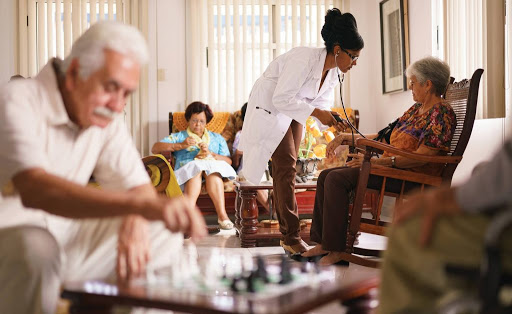 Bakıma Muhtaç Engellilerin Tespiti ve Bakım Hizmeti Esaslarının Belirlenmesine İlişkin Yönetmelik
Yönetmeliğin amacı; bakıma muhtaç engellilerin bildirimi, tespiti, değerlendirilmesi ile bakım hizmetlerine, bakım ücretlerine ve ödemelerine ilişkin usul ve esasları belirlemektir. 
Yönetmelik, her ne ad altında olursa olsun her türlü gelirleri toplamı esas alınmak suretiyle; kendilerine ait veya bakmakla yükümlü olduğu birey sayısına göre kendilerine düşen ortalama aylık gelir tutarı bir aylık net asgari ücret tutarının 2/3'ünden daha az olan bakıma muhtaç engellileri, bu engellilere verilecek bakım hizmetlerini, hizmetlerin ücretlendirilmesini ve ücretlerin ödenmesini kapsamaktadır.
Yönetmeliğe göre engelliye evde bakım hizmeti sunacak olan kişiye (akrabası, yakını vb.) evde bakım sağlanması karşılığında nakit olarak bakım ücreti desteği sağlanmaktadır. 
Evde bakım ücreti aylık olarak ödenmektedir. 
Engelli kişiye bir özel kuruluşta bakım sağlanması durumunda ise kurumsal bakım hizmeti karşılığında kuruluşa aylık ödeme yapılmaktadır.
Evde bakım ücreti bağlanması için “ağır engelli sağlık kurulu raporu” alınması gerekmektedir.
Muhtaç engellilerin tespitinde bakım hizmetleri değerlendirme heyetinin önemli bir işlevi vardır. 
Heyet, müracaatı yapılan bakıma muhtaç engellinin ikametgâhında veya bakım merkezlerinde bakım raporu hazırlamakta, bakıma muhtaç engellinin bakım hizmetlerinin hangi türünden yararlanacağına karar vermekte, uygun ortama yerleştirmeyi önermekte, bakım hizmetlerine yönelik gözlem, inceleme, kontrol yapan ve sonucunda bakım hizmetleri değerlendirme raporu hazırlamaktadır.
Bakım hizmetleri, bakım raporu doğrultusunda; 
Genel Müdürlüğe bağlı bakım ve rehabilitasyon merkezlerinde, 
Genel Müdürlüğün izni ile açılan diğer resmî kurum veya kuruluşlara ait merkezlerde, 
Genel Müdürlüğün izni ile açılan gerçek veya özel hukuk tüzel kişilerine ait özel bakım merkezlerinde veya 
Bakıma muhtaç engellinin ikametgâhında verilmektedir.
Bakım hizmetini verecek olan bakım merkezleri, bakım hizmetleri değerlendirme heyetince hazırlanan bakım raporu doğrultusunda bakıma muhtaç engellinin bireysel özellikleri de dikkate alınarak bireysel bakım planını hazırlamaktadır. 
Bakım hizmetinin bakıma muhtaç engellinin akrabaları tarafından verilmesi durumunda bakım hizmetleri değerlendirme heyeti bireysel bakım planının uygulanması konusunda bakım hizmetini verecek kişiye rehberlik de vermektedir.
Bakıma Muhtaç Engellilere Yönelik Resmî Kurum ve Kuruluşlar Bakım Merkezleri Yönetmeliği
2006’da yürürlüğe giren yönetmeliğin amacı, resmî kurum ve kuruluşların bünyesinde açılacak bakıma muhtaç engellilere yönelik bakım merkezlerinin açılış izni, çalışma şartları, personel standardı ile denetlenmelerine ilişkin usul ve esasları belirlemektir. 
Merkezden bakım muhtaç engelliler yararlanmaktadır. Bu kişiler, engellilik sınıflandırmasına göre ağır engelli olduğu belgelendirilenlerden, günlük hayatın alışılmış, tekrar eden gereklerini önemli ölçüde yerine getirememesi nedeniyle hayatını başkasının yardımı ve bakımı olmadan devam ettiremeyecek derecede düşkün olan engellileri ifade etmektedir.
Merkeze, zihinsel, bedensel ve ruhsal özür grupları aşağıda belirtilen yaş ve cinsiyet durumları dikkate alınarak ayrı gruplar hâlinde kabul edilir. 
Merkez açılış izin belgesinde de bu gruplardan hangilerine hizmet sunulacağı belirtilmektedir. 
•0 – 6 yaş kız ve erkek,
•7 – 12 yaş kız ve erkek, 
•13 – 18 yaş kız, 
•13 – 18 yaş erkek, 
•19 ve üzeri yaş kız, 
•19  ve üzeri yaş erkek.
Gündüzlü hizmet veren merkezde, bakılan her kırk sekiz bakıma muhtaç engelli için iki mesleki personel ve bir sağlık personeli; her altı bakıma muhtaç engelli için bir bakıcı olmak üzere personel çalıştırılmaktadır. 
Yatılı hizmet veren merkezde ise, haftanın altı iş gününde, merkezde bakılan her kırk sekiz bakıma muhtaç engelli için iki mesleki personel ve bir sağlık personeli çalıştırılmaktadır.
Merkezde sosyal çalışmacılar tarafından gerçekleştirilen psikososyal destek hizmetleri:
Bakıma muhtaç engelli ailesinin, engelliyi ve özür durumunu kabullenmesine, bilgilendirilmesine yönelik kişisel veya grup çalışması yöntemiyle verilecek hizmetleri, 
Bakıma muhtaç engellinin  mevcut durumunu ve yerleştirildiği ortamı kabullenmesine, bilgilenmesine ve gelişim alanlarında desteklenmesine yönelik kişisel ve grup çalışması yöntemiyle verilecek hizmetleri, 
Engelli ve ailesinin sosyal hakları ve mevcut kaynakların kullanılmasına yönelik kişisel ve grup çalışması yöntemiyle verilecek hizmetleri,
Engellinin bağımsız yaşama, sosyal hayata uyumuna ve katılımına yönelik sosyal, kültürel, sanatsal ve sportif etkinlikler ile düzenlenecek bu tür etkinliklere katılabilmesi için refakat hizmetleri, 
Engellinin terk edilme, ret edilme, engel durumunu kabullenememe, ümitsizlik, intihar etme, yalnızlık, sevgisizlik gibi olumsuz duygulardan kurtarılmasına ve depresyon ve stres gibi durumların yaşanmasının engellenmesine yönelik kişisel çalışma veya grup çalışması yöntemiyle verilecek hizmetler gibi psikososyal destek hizmetlerini içermektedir.
Bakıma Muhtaç Engellilere Yönelik Özel Bakım Merkezleri Yönetmeliği
2006’da yürürlüğe giren yönetmeliğin amacı, gerçek veya özel hukuk tüzel kişileri tarafından açılacak bakıma muhtaç engellilere yönelik özel bakım merkezlerinin açılış izni, çalışma şartları, personel standardı, denetlenmeleri ile ücret tespiti ve ödemelerine ilişkin usul ve esasları belirlemektir. 
Merkezlerden, bakıma muhtaç engelli kişiler yararlanmaktadır. 
Bu kişiler, engellilik sınıflandırmasına göre ağır engelli olduğu belgelendirilenlerden, günlük hayatın alışılmış, tekrar eden gereklerini önemli ölçüde yerine getirememesi nedeniyle hayatını başkasının yardımı ve bakımı olmadan devam ettiremeyecek derecede düşkün olan engellileri ifade etmektedir.
Merkezden yararlanan her kişi için, bakıma muhtaç engellilerin bakımına ilişkin fiziksel, psikososyal ve benzeri alanlarda yaşanan sorunları, bu sorunların sebepleri ve tespit edilen veriler dikkate alınarak hangi alanlarda bakıma ihtiyacının olduğunun belirlenmesini, belirlenen ihtiyaçlar doğrultusunda yapılabilecek çalışmaları içeren ve genel çerçevesi Genel Müdürlükçe belirlenen bireysel bakım planı yapılmaktadır. 
Merkezler yatılı veya gündüzlü hizmet verebilmektedir.
Yönetmelikte 2007 yılında yapılan değişiklik ile evde bakım hizmetleri de eklenmiştir. 
Buna göre; merkez aracılığıyla bakıma muhtaç engelli bireyin ikametgâhında bakım hizmeti verilebilir. Bu durumda merkez bünyesinde en az iki mesleki ve bir sağlık personelinden olmak üzere üç kişi ile evde bakım hizmet birimi oluşturulur. 
Merkez aracılığıyla ikametgâhında bakım hizmeti verilen bakıma muhtaç engelli sayısı, merkezde bakılan bakıma muhtaç engelli sayısı ile birleştirilir ve merkezin bakım hizmeti verdiği toplam bakıma muhtaç engelli sayısına göre merkezde mesleki personel ve sağlık personeli çalıştırılır.
Merkez değerlendirme kurulunun hazırlayacağı bireysel bakım planı doğrultusunda evde bakım hizmet biriminin denetim ve rehberliğinde bakıcı personel tarafından bakım hizmeti verilir. 
Ayrıca, evde bakım hizmet birimi bakıma muhtaç engelli bireyi ve ailesini her ay düzenli olarak ikametgâhında ziyaret ederek bakım hizmetlerinin sunumunu takip eder, bakıma muhtaç engelli bireye ve ailesine psikososyal destek hizmetlerini verir.
YEREL YÖNETİMLERİN YAŞLILARA VE ENGELLİLERE YÖNELİK HİZMETLER
Cumhuriyet'in ilanından sonra 1930 tarihinde yürürlüğü giren 1580 sayılı Belediye Kanunu ile ilk defa kamu kuruluşu olan belediyelere bakıma muhtaç kişilerin korunması, yaşlı evleri yapma ve yönetme yükümlülüğü getirilmesi üzerine, değişik illerde aceze evleri, güçsüzler yurdu, düşkünler evi ve huzurevi adları altında yatılı yaşlı kuruluşları açılmıştır. 
Sanayileşme ve kentleşme sürecinde geleneksel ailenin çekirdek aileye dönüşmesi, kadının çalışma hayatına girmesi, gelenek, kültür ve değerlerdeki değişmeler, ayrıca tıpta kaydedilen ilerlemeler neticesinde ortalama insan ömrünün uzaması ve yaşlı nüfusun artması yaşlılığı bir sosyal sorun olarak ortaya çıkarmaktadır. 
Ayrıca kronik hastalıklar, kazalar ve genetik faktörlerin etkisiyle de engellilik bir sosyal sorun olarak devam etmektedir.
Büyükşehir Belediyesi Kanunu
2004 yılında kabul edilen 5216 sayılı Büyükşehir Belediyesi Kanunu’na göre, Büyükşehir, ilçe ve ilk kademe belediyelerinin görev ve sorumlulukları genel hatları ile belirlenmiş, “Hizmet sunumunda engelli, yaşlı, düşkün ve dar gelirlilerin durumuna uygun yöntemler uygulanır”şeklinde genel bir hüküm yer almıştır. 
Ayrıca kanunun 7. maddesinde büyükşehir belediyelerine, “Sağlık merkezleri, hastaneler, gezici sağlık üniteleri ile yetişkinler, yaşlılar, engelliler, kadınlar, gençler ve çocuklara yönelik her türlü sosyal ve kültürel hizmetleri yürütmek, geliştirmek ve bu amaçla sosyal tesisler kurmak, meslek ve beceri kazandırma kursları açmak, işletmek veya işlettirmek, bu hizmetleri yürütürken üniversiteler, yüksekokullar, meslek liseleri, kamu kuruluşları ve sivil toplum örgütleri ile işbirliği yapma” görev ve yetkisi verilmiştir.
Büyükşehir belediye başkanının görev ve yetkileri başlıklı 18. maddenin, M bendinde, “Bütçede yoksul ve muhtaçlar için ayrılan ödeneği kullanmak, özürlülerle ilgili faaliyetlere destek olmak üzere özürlü merkezleri oluşturma” hükmüyle engellilere yönelik kurumsal hizmet geliştirme yükümlülüğü getirilmiştir.
Belediye başkanına verilen engelli merkezi oluşturma görevi, 2006’da yürürlüğe giren Büyükşehir Belediyeleri Engelli Hizmet Birimleri Yönetmeliği ile daha somut hale gelmiştir. 
Yönetmeliğin amacı; 
büyükşehir belediyesi ve mücavir alanları içerisinde yaşayan engellilerin toplum hayatına katılımını kolaylaştıracak ve toplumsal fırsatlardan diğer bireyler gibi eşit yararlanmalarını sağlamak üzere; 
büyükşehir belediyelerinde engellilerle ilgili bilgilendirme, bilinçlendirme, yönlendirme, danışmanlık, bakım, sosyal ve mesleki rehabilitasyon hizmetleri verecek olan hizmet birimlerinin kuruluş, işleyiş ve görevleri ile bu birimde çalışan personelin, yetki, sorumluluk ve görevlerine ilişkin usul ve esaslarını düzenlemektir.
Yönetmelikte yer alan:
Bakım: Durumları gereği toplum içerisinde bağımsız yaşama becerilerini kazanamayan veya kaybeden, rehabilitasyondan yararlandığı halde özel ilgi destek ve korunmaya gereksinim duyan bireylere verilen hizmetleri, 
Birim: Büyükşehir belediyelerinde engellilerle ilgili bilgilendirme, bilinçlendirme, yönlendirme, danışmanlık, bakım, sosyal ve mesleki rehabilitasyon hizmetlerini vermek amacıyla oluşturulmuş özürlü hizmet birimini, 
Bilgilendirme: Engellilerle ilgili mevcut programları ve hizmetleri içeren bilgilerin; özürlülere, ailelere ve bu konuda çalışan kişilere sağlanmasını, 
Bilinçlendirme: Engellilerin diğer insanlarla aynı haklara ve yükümlülüklere sahip olduklarını, toplumsal hayata tam katılımlarına yönelik engelleri ortadan kaldırmak amacıyla yapılan çalışmaları
Danışmanlık: Birimden yararlanan engelli bireylerin ve ailelerin özürlülükten kaynaklanan bireysel, ailevi, sosyal, hukuksal sorunları ve hakları konusundaki hizmetleri ile özürlülerin ve ailelerinin sorunlarına gerçekçi çözümler üretilmesi için yapılan çalışmaları, 
Mesleki rehabilitasyon: Fiziksel, zihinsel ve duygusal yetersizlik sonucu emniyetli ve uygun bir işe ihtiyacı olan engelli bireylerin yaşanılan bölgenin işgücü talebi dikkate alınarak iş ve meslek sahibi olmasını, uygun çalışma becerileri kazanmasını, yerleştirildiği iş yerinde izlenmesi ve uyumu çalışmalarını, 
Sosyal rehabilitasyon: Engelli bireyin ve ailesinin sosyal hayatta karşılaştığı her türlü sorunlarının tanımlanmasına ve çözümlenmesine yönelik çalışmalarla, engelli ve ailesinin sosyal hayata katılımlarını amaçlayan çalışmaları,
Sosyal yardım: Yoksulluk içinde olup da temel ihtiyaçlarını karşılayamayan ve yaşamlarını en düşük seviyede dahi sürdürmekte güçlük çeken engellilere ve ailelerine yapılan ayni ve nakdi yardımları, 
Toplum temelli rehabilitasyon: Engellilerin rehabilitasyonunda halkın sorumluluk alması, hizmet dağılımının geliştirilmesi, eşit fırsatlar sağlanması ve engelli haklarının iyileştirilmesi ve korunmasını hedefleyen çalışmaları, 
Yönlendirme: Engelli bireylerin toplum içinde rehabilitasyonu, sosyal uyumu ve fırsatların eşitlenmesini sağlamaya yönelik, engelli ailelerin kendi kendilerine yardım grupları geliştirmelerine ve özürlü olmayan bireylerin engelliler hakkındaki olumsuz tutumlarının değiştirilmesine yönelik yapılan çalışmaları ifade etmektedir. Bu hizmetler açılan «engelli hizmet birimi» yoluyla verilmektedir.
Yönetmeliğin 10. maddesinde birim personeli olan sosyal çalışmacıya aşağıda sıralanan görevler verilmiştir
Birime başvuruları kabul edilen engellilerin sosyal incelemesini yapmak. 
Engellilerin ihtiyacını tespit etmek, ilgili yerlere yönlendirmek. 
Kamu kurum ve kuruluşları, sivil toplum örgütleri ve gönüllüler ile işbirliği yapılmasını sağlamak. 
Engellilerin, toplum tarafından kabullenilmesi için gerekli mesleki çalışmaları yapmak. 
Bölgenin sosyal gelişim planlamalarını ilgili meslek elemanlarıyla işbirliğinde yapmak. 
Mesleki inceleme ve araştırmalar yapmak, hizmetlerin geliştirilmesini düzenleyerek izlemek.
BİRLEŞMİŞ MİLLETLER YAŞLI İLKELERİ
Birleşmiş Milletler Genel Kurulu, 1982’de "Dünya Yaşlılar Asamblesi" için Viyana'da toplanarak, bağımsızlık, katılım, bakım, kendini gerçekleştirme ve itibar konularına ilişkin Yaşlanma 1982 - Yaşlılık İlkeleri'ni saptamıştır.
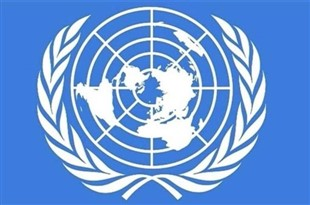 Bağımsızlık
Yaşlı Bireyler; 
Beslenme, barınma, giyim gibi temel gereksinimlerini karşılamak ve sağlık bakımından yararlanmak için yeterli gelire sahip olmalıdır. 
Sayılan gereksinimlerini karşılayabilmeleri için ailelerinden ve toplumun her kesiminden destek almalıdır. 
Gereksinimlerini karşılama konusunda kendi kendilerine yardımcı olabilmeleri yönünde destek almalıdır. 
Emeklilik yaşının belirlenmesi ve emeklilik koşullarının tanımlanmasında söz sahibi olmalıdır. 
Yaşlarına, yeteneklerine uygun eğitim ve öğretim programlarına sahip olmalıdır. 
Bireysel tercihlerine uygun, güvenli bir çevrede yaşamalıdır. 
Mümkün olduğunca uzun süre kendi evlerinde ya da aile ortamında yaşamalıdır.
Katılım
Yaşlı bireyler; 
Toplumla ilişkilerini sürdürmelidir. 
Refah düzeylerini doğrudan etkileyecek politikaların hazırlanması ve uygulanması aşamalarına aktif bir biçimde katılımda bulunmalıdır. 
Bilgi ve becerilerini genç kuşaklar ile paylaşmalıdır. 
Topluma hizmet etmek için çeşitli fırsatlar geliştirebilmelidir. 
Kendi ilgi ve yeteneklerine uygun etkinliklere gönüllü olarak katılımda bulunmalı ve hizmet edebilmelidir.
Bakım
Yaşlı bireyler; 
Aile ve toplum tarafından desteklenmeli, ihtiyacı olanlara uygun bakım hizmetleri verilmelidir.  
Asgari düzeyde fiziksel, zihinsel ve ruhsal iyiliği kazandıracak ve sürdürecek sağlık bakımına sahip olmalıdır.
Yaşamlarını kendi başlarına sürdürebilecekleri, gereksinim duyduklarında korunabilecekleri ve bakılabilecekleri çeşitli sosyal hizmetlere ve yasal düzenlemelere sahip olmalıdır. 
Güvenli bir ortamda, sosyal ve zihinsel yönden desteklenecekleri, kendilerini geliştirebilecekleri, koruma ve rehabilitasyon hizmeti alabilecekleri, uygun kurumsal bakım modellerinden yararlanmalıdır. 
Bir huzurevi ya da rehabilitasyon merkezinde yaşamaları durumunda; ihtiyaçlarına, inançlarına, haysiyetlerine, özel yaşamlarına, bakımları ve yaşam biçimleri hakkında kendi kararlarını vermelerine tam olarak saygı görmelidir.
Kendini Gerçekleştirme
Yaşlı Bireyler; 
Bireysel potansiyelini (yetenek ve becerilerini) tam olarak geliştirebilecek fırsatlar yaratmalı, var olan uygulamalardan yararlanmalıdır. 
Toplumun eğitim ve kültür etkinliklerine aktif olarak katılabilmelidir.
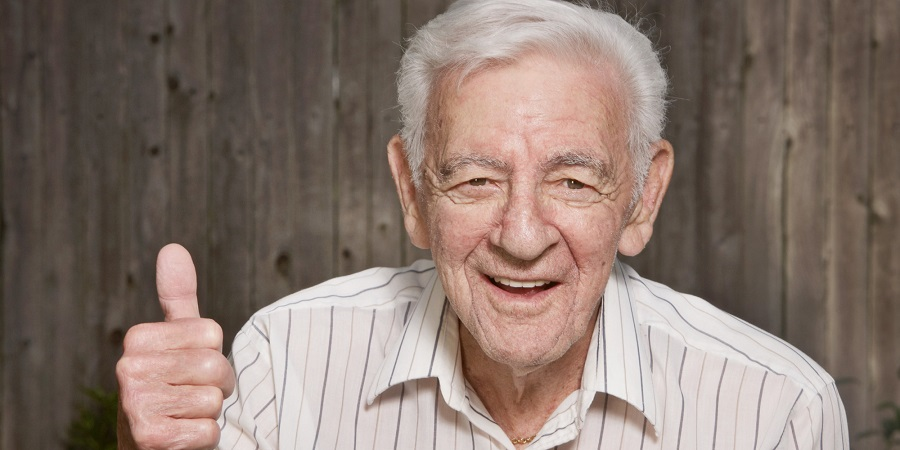 İtibar
Yaşlı Bireyler; 
İtibar görmeli ve güven içerisinde yaşamalıdır. 
Sömürüden, fiziksel ya da zihinsel istismardan uzak tutulmalıdır. 
Hizmetlerden yararlanırken; yaş, cinsiyet, ırk, etnik köken, özür durumu ya da diğer konumları nedeniyle bir ayırım görmemelidir. 
Gelir durumları belirleyici bir unsur olmamalı, gelir düzeyinden bağımsız olarak gereksinimleri karşılanacak şekilde uygun hizmetlerden yararlanmalıdır.
Yaşlı hakları, yaşlı bireyin kendisine olduğu kadar, diğer bireylere ve topluma karşı taşıdığı sorumluluğu da kapsar. 
Yaşlılar bağımsız ve özgür yaşam hakkına sahiptirler. 
Yaşlı, bağımsız veya isterse sosyal hizmet destekli bir yaşam sürme, özgürce seyahat edebilme sağlayacak düzenlemeleri ve çağdaş tıbbi bakım, hizmetlerini talep etme, hakları yanında istedikleri bir çevrede yaşamlarını sürdürme özgürlüğüne sahiptirler. İnsan onuruna yakışır bir yaşam onlarında önceliğidir
Yaşlılar sosyal güvenlik, sosyal yardım, sosyal hizmet hakkına öncelikle sahip olmalıdırlar. 
Yaşlıların günlük yaşamları kolaylaştırılmalıdır. 
Yaşlılarında çalışma hakkı vardır. 
Yaşlılığa karşı toplumsal duyarlılık sağlamak her kesimin öncelikli görevidir. Gelişen teknolojilere ulaşım ve onları kullanabilmek açısından yaşam boyu eğitim önem kazanmıştır.
Yükümlülükleri bilmek ve bunları yerine getirmek hukuk ile mümkündür.
 Bu nedenle Birleşmiş Milletler belirlenecek yaşlı hakları insan hakları içinde ayrı bir yer alacakken yaşlılık hukuku da o hakları korumak için devrede olacaktır.